RENAL BLOCK
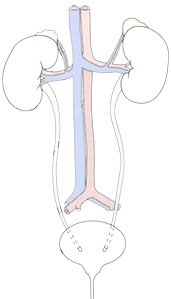 Pathology Practical I & II
Prof.  Ammar Al Rikabi
Dr. Sayed Al Esawy
Dr. Marie Mukhashin
Dr. Shaesta Zaidi
Prepared by:
Head of Pathology Department: Dr. Abdulmalik Al Sheikh
Anatomy of the Kidney
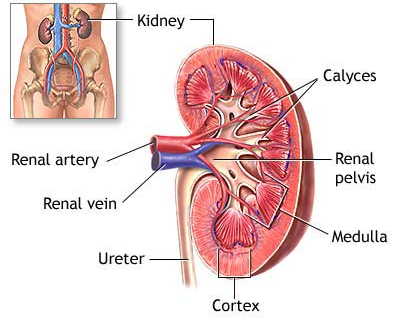 Pathology Dept , KSU
Renal   Block
NEPHRON  STRUCTURE
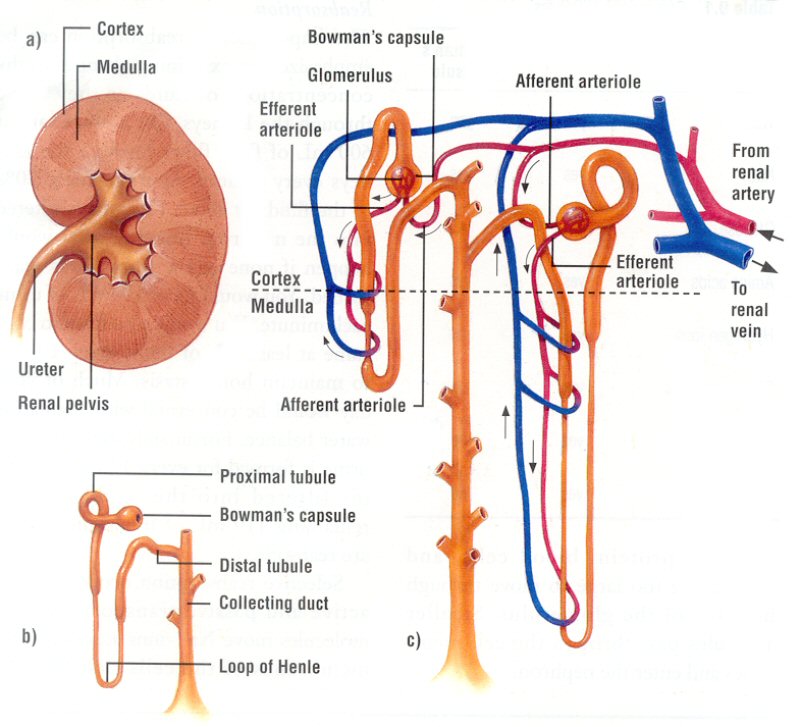 Pathology Dept , KSU
Renal   Block
KIDNEY ANATOMY : NEPHRONS
Nephron is the functional unit of the kidney.

Each kidney contains about 1,000,000 to 1,300,000 nephrons.
 
The nephron is composed of glomerulus and renal tubules . 

The nephron performs its function by ultra filtration at  glomerulus and secretion and reabsorption at renal tubules.
Pathology Dept , KSU
Renal   Block
Normal Kidney - Gross
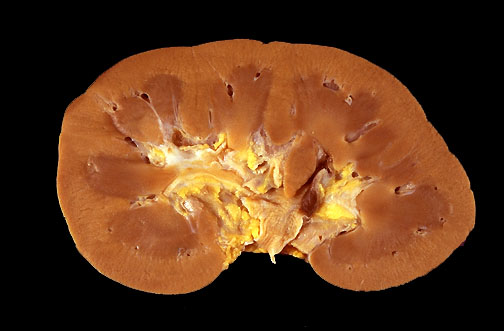 In cross section, this normal adult kidney demonstrates the lighter outer cortex and the darker medulla, with the renal pyramids into which the collecting ducts coalesce and drain into the calyces and central pelvis.
Pathology Dept , KSU
Renal   Block
Renal Corpuscle – Normal Histology
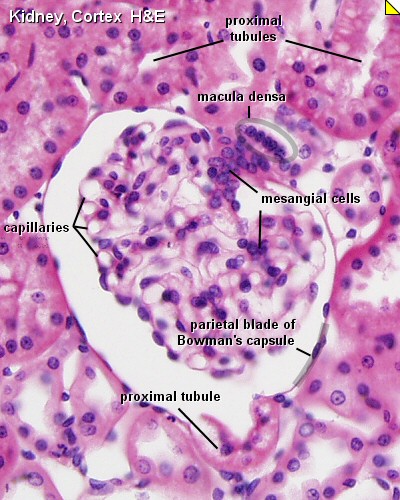 Pathology Dept , KSU
Renal   Block
Renal Corpuscle – Normal Histology
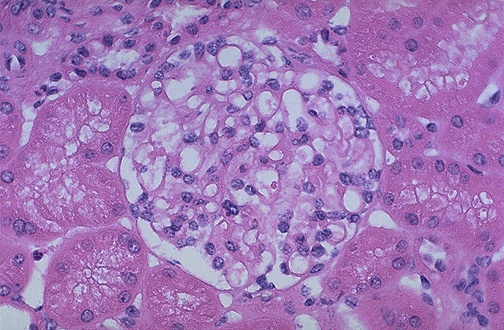 Normal glomerulus by light microscopy. The glomerular capillary loops are thin and delicate. Endothelial and mesangial cells are normal in number. The surrounding tubules are normal
Pathology Dept , KSU
Renal   Block
Normal Cortical Tubules
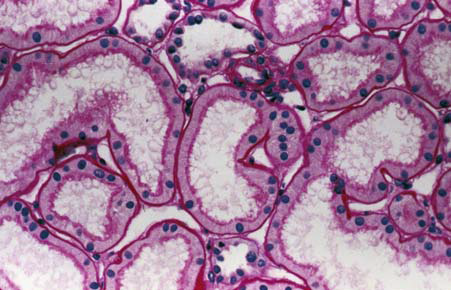 Normal cortical tubules, interstitium, and peritubular capillaries; most of the tubules are proximal, with well-defined brush borders (PAS stain).
Pathology Dept , KSU
Renal   Block
PRACTICAL SESSION  :  1
ACUTE KIDNEY INJURY
Pathology Dept , KSU
Renal   Block
Acute Kidney Injury
Causes:
Pre-renal 
  (All those that decrease effective blood flow to the kidney)
  Low blood volume, low blood pressure, and heart failure.
  Renal artery stenosis, and renal vein thrombosis.
  Renal ischemia.

Renal:
  Glomerulonephritis (GN).
  Acute tubular necrosis (ATN).
  Acute interstitial nephritis (AIN).

Post-renal:
      (is a consequence of urinary tract obstruction)
  Benign prostatic hyperplasia. 
  Kidney stones.
  Obstructed urinary catheter.
  Bladder stone .
  Bladder, ureteral or renal malignancy.
Pathology Dept , KSU
Renal   Block
Acute Kidney Injury
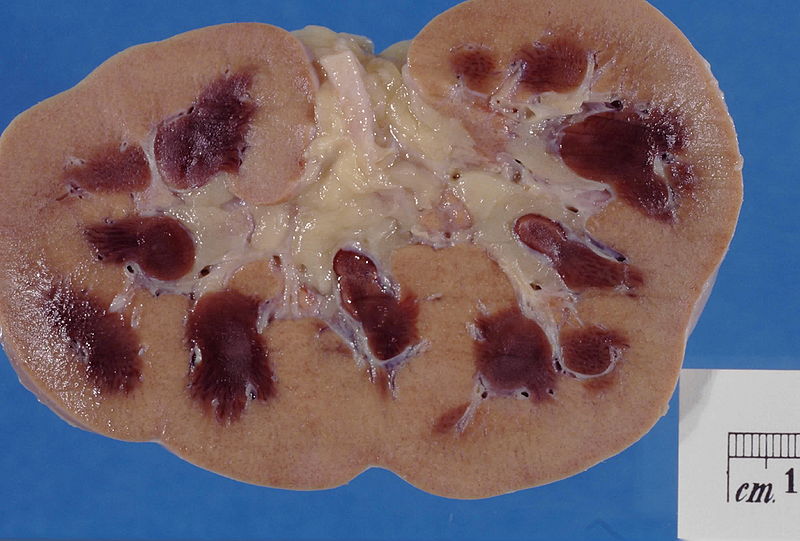 Kidney showing marked pallor of the cortex, contrasting to the darker areas of surviving medullary tissue.
Pathology Dept , KSU
Renal   Block
Acute Tubular Necrosis
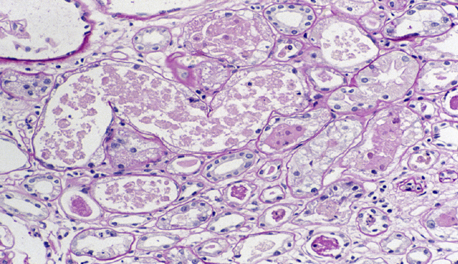 Acute tubular necrosis is manifest by vacuolated cells and sloughed, necrotic cells in tubular lumina, with some tubules lined by flattened epithelium and some showing frank necrosis
Pathology Dept , KSU
Renal   Block
Acute Interstitial Nephritis
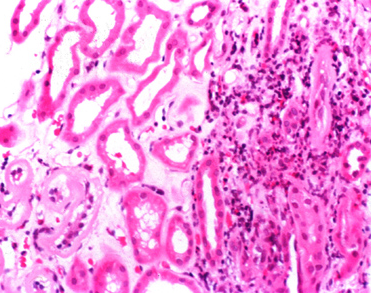 There is edema in addition to preexisting mild tubulointerstitial fibrosis . 
There is a prominent interstitial eosinophilic component, in addition to lymphocytes and plasma cells
Pathology Dept , KSU
Renal   Block
POLYCYSTIC KIDNEY
Pathology Dept , KSU
Renal   Block
Normal  vs  Polycystic Kidney
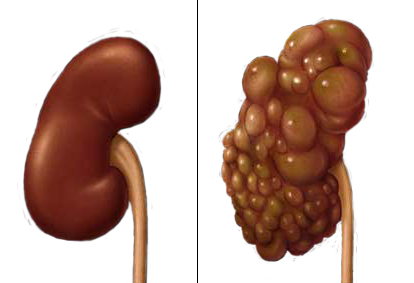 Pathology Dept , KSU
Renal   Block
Polycystic kidney – Gross Anatomy
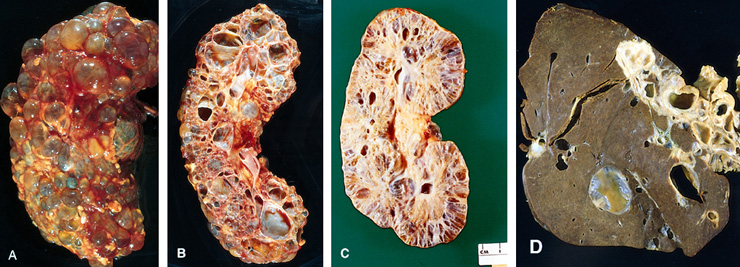 Markedly enlarged kidney and  replacement of the renal parenchyma by numerous cysts of variable sizes in entire cortex
Pathology Dept , KSU
Renal   Block
Gross Polycystic kidney and its Cut Section
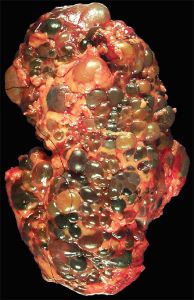 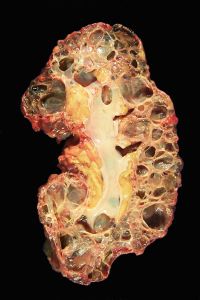 Cut surface of the kidney, showing extensive cortical destruction by cysts
Massively enlarged kidney disrupted by numerous cysts
Pathology Dept , KSU
Renal   Block
Autosomal dominant Polycystic Kidney Disease
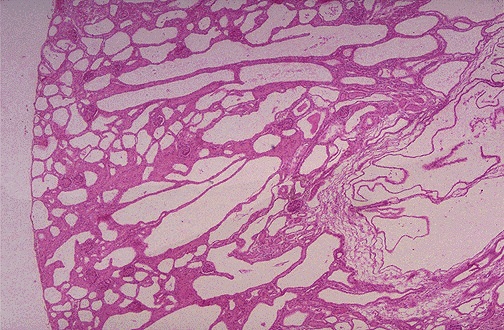 Variable sized cysts fill most of the parenchyma
No glomeruli seen. 
COMPLICATIONS: Hypertension, Renal failure
Infantile Polycystic kidney – Gross
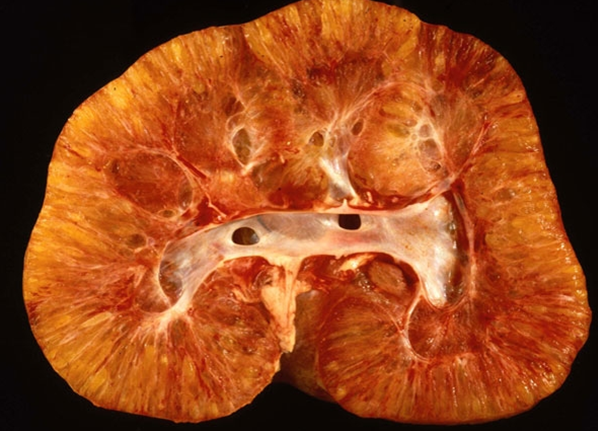 Coronal section of an infantile polycystic kidney
Pathology Dept , KSU
Renal   Block
Polycystic kidney – Histopathology
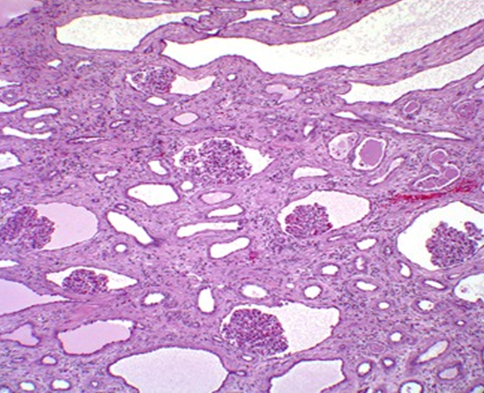 Kidney of child with autosomal dominant PCKD.
 a. Coronal section of a polycystic kidney.
 b.  histology demonstrating glomerular cysts .
Note the normal-sized glomeruli with the enlarged Bowman’s space and tubular cystic changes
Pathology Dept , KSU
Renal   Block
PRACTICAL SESSION  :  2
INFECTION OF THE URINARY TRACT
Pathology Dept , KSU
Renal   Block
ACUTE (POST-STREPTOCOCCAL) GLOMERULONEPHRITIS
Pathology Dept , KSU
Renal   Block
Acute (Post-streptococcal)  Glomerulonephritis
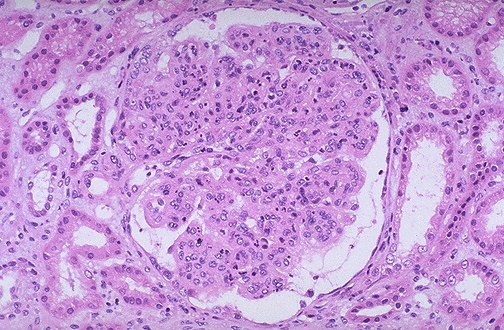 This glomerulus is hypercellular and capillary loops are poorly defined. This is a type of proliferative glomerulonephritis known as post-infectious glomerulonephritis
Pathology Dept , KSU
Renal   Block
Acute (Post-streptococcal)  Glomerulonephritis
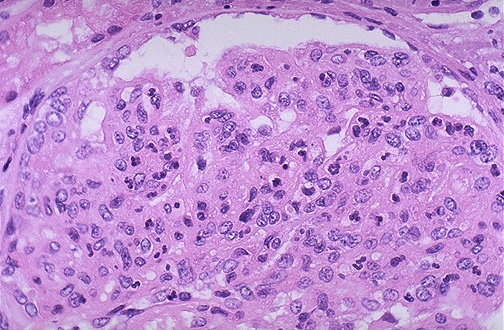 The hypercellularity of post-infectious glomerulonephritis is due to increased numbers of epithelial, endothelial, and mesangial cells as well as neutrophils in and around the glomerular capillary loops
Pathology Dept , KSU
Renal   Block
Acute (Post-streptococcal)  Glomerulonephritis
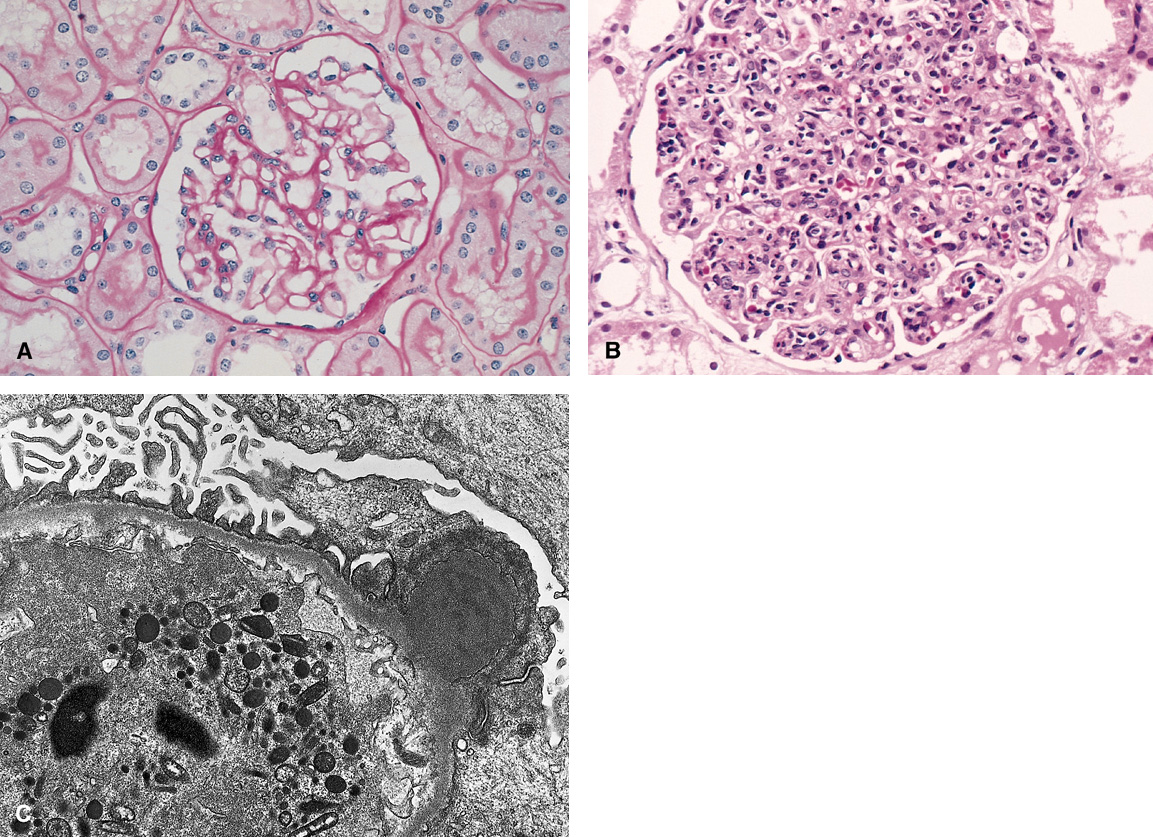 High power LM of a hypercellular glomerulus; numerous capillaries contain inflammatory cells, mostly neutrophils
Pathology Dept , KSU
Renal   Block
Acute (Post-streptococcal) Glomerulonephritis
Section of the kidney shows:
The glomeruli are enlarged, lobulated and hypercellular with obliteration of capsular space.

Cellularity is due to proliferation of endothelial and mesangial cells with some neutrophils.

Many capillaries appear obliterated.

Tubules show degenerative changes.
Pathology Dept , KSU
Renal   Block
ACUTE & CHRONIC PYELONEPHRITIS
Pathology Dept , KSU
Renal   Block
Pyelonephritis with small cortical abscesses
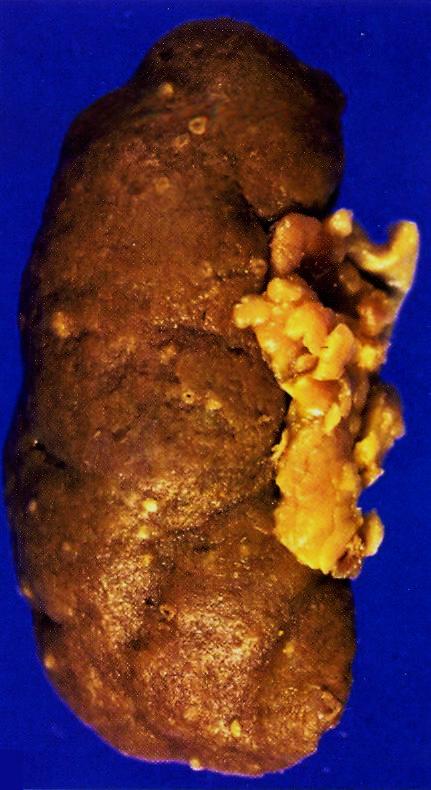 Pyelonephritis with small cortical abscesses
Pathology Dept , KSU
Renal   Block
Classic picture of  Pyelonephritis
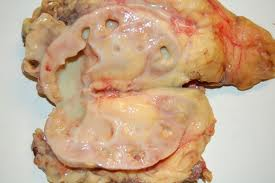 This kidney is bisected to reveal a dilated pelvis and calyxes filled with a yellow-green purulent pus which is consistent with a pyelonephritis. The cortex and medulla are pale and the corticomedullary junction is ill-defined. 
No tumors are seen.
Pathology Dept , KSU
Renal   Block
Acute Pyelonephritis - Histopathology
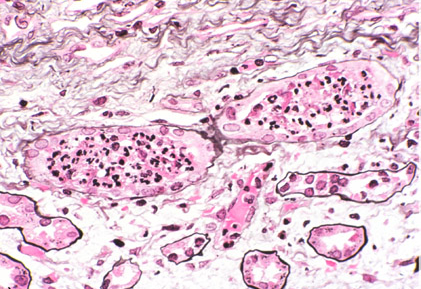 Acute pyelonephritis is diagnosed by intratubular aggregations of polymorphonuclear neutrophils (PMNs). There may be surrounding interstitial inflammation with a mixture of PMNs, lymphocytes, 
and plasma cells, but the predominant inflammation is within the tubule
Pathology Dept , KSU
Renal   Block
Acute Pyelonephritis - Histopathology
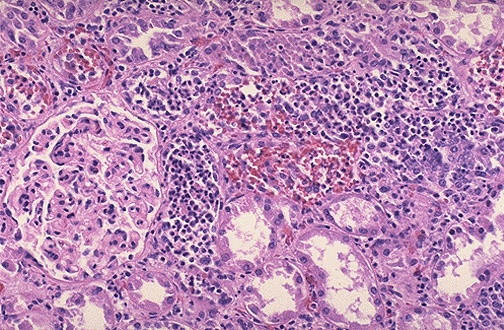 Numerous PMN's are seen filling renal tubules across the center and right of this picture. These leukocytes may form into a cast within the tubule. Casts appearing in the urine originate in the distal renal tubules and collecting ducts
Pathology Dept , KSU
Renal   Block
Chronic Pyelonephritis - Gross Pathology
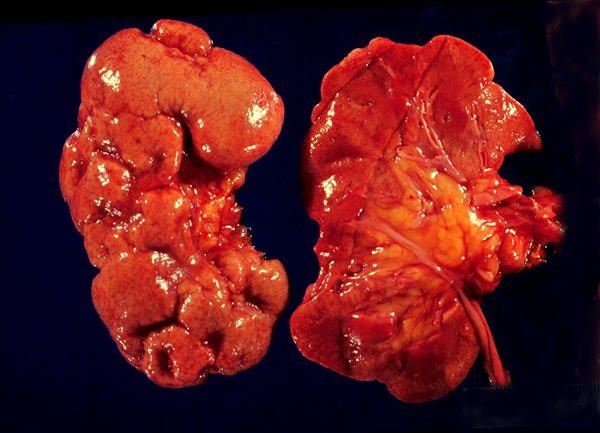 The picture shows slightly atrophic and deformed kidneys 
with  cortical coarse scars .
Pathology Dept , KSU
Renal   Block
Chronic Pyelonephritis - Histopathology
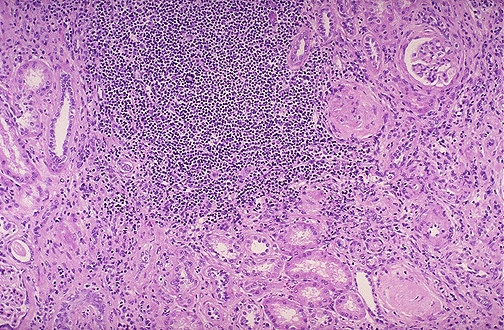 This is chronic pyelonephritis where a large collection of chronic inflammatory cells . The severity of disease depends upon the amount of remaining functional renal parenchyma
Pathology Dept , KSU
Renal   Block
Chronic Pyelonephritis - Histopathology
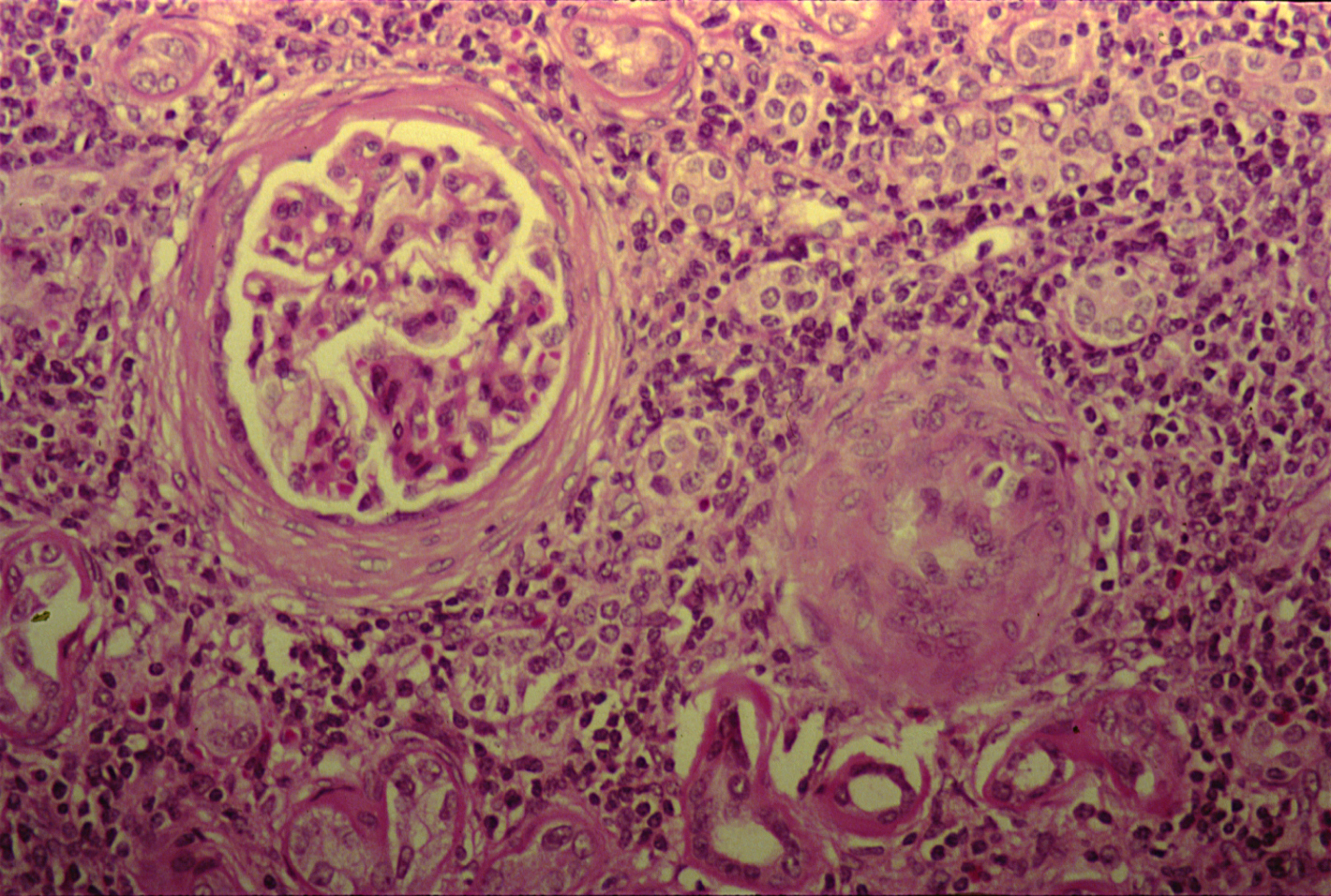 High power shows periglomerular fibrosis , glomerular sclerosis and hyalinization with marked chronic interstitial inflammation .
Pathology Dept , KSU
Renal   Block
Chronic Pyelonephritis - Histopathology
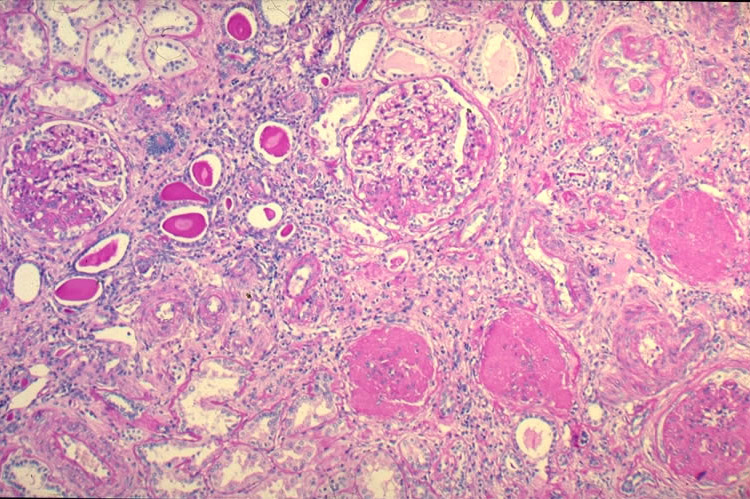 - Glomeruli show varying degrees of sclerosis & periglomerular fibrosis.
- Tubules show varying degrees of atrophy, Some tubules are dilated and filled with Eosinophilic hyaline casts resembling colloid (thyroidization).
- Interstitial tissue shows chronic inflammatory cells infiltrate and fibrosis.
Pathology Dept , KSU
Renal   Block
HYDRONEPHROSIS
Pathology Dept , KSU
Renal   Block
Hydronephrosis
The most common causes are:
 Foreign bodies like calculi with        
   obstruction,

 Atresia of the urethra,

 Benign prostatic hyperplasia ,

 Neoplasia of the prostate and      
  bladder

Spinal cord damage with paralysis of the bladder .
The picture shows  markedly dilated renal pelvis and calyces with atrophic and thin renal cortex /parenchyma
Pathology Dept , KSU
Renal   Block
Hydronephrosis
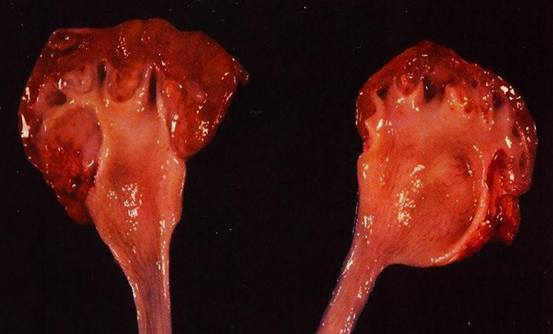 Complications of hydronephrosis
--Urinary tract infection 
--Pyelonephritis.
--Renal failure.
Bisected kidney shows  markedly dilated renal pelvis and calyces with atrophic and thin renal cortex /parenchyma
Pathology Dept , KSU
Renal   Block
Hydronephrosis
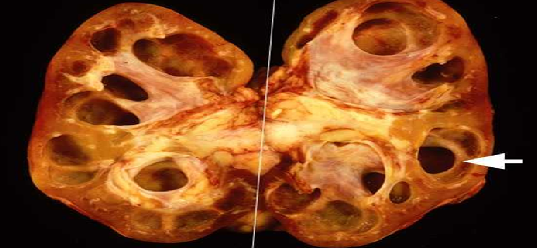 Markedly dilated renal pelvis and calyces with atrophic and thin renal cortex
Pathology Dept , KSU
Renal   Block
PRACTICAL SESSION  :  2
Nephrotic Syndrome
Pathology Dept , KSU
Renal   Block
Membranous Glomerulonephritis
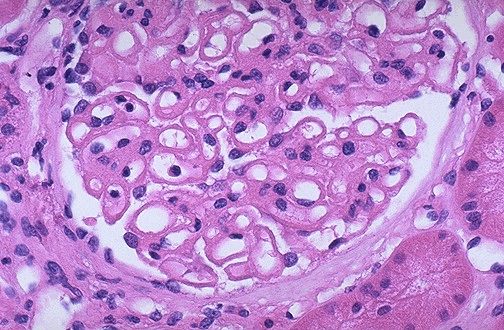 Membranous glomerulonephritis ( The common cause of Nephrotic syndrome in adults):  the capillary loops are thickened and prominent, but the cellularity is not increased.
Pathology Dept , KSU
Renal   Block
Membranous Glomerulonephritis
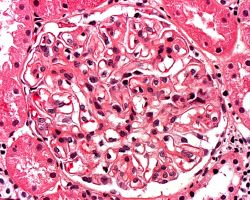 Close-up of glomerulus illustrating rigid, uniformly-thickened capillary walls
Pathology Dept , KSU
Renal   Block
Membranous Glomerulonephritis
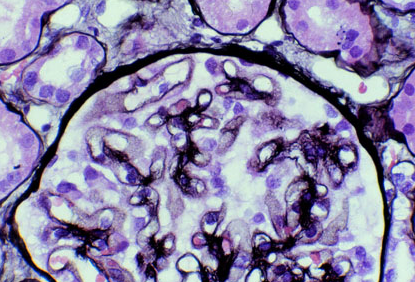 The thickened capillary wall shows numerous "holes" in tangential sections, indicating deposits. (Deposits do not take up the silver stain.) Well-developed spikes around the deposits 
are not present here.
Pathology Dept , KSU
Renal   Block
Nephritic Syndrome(RPGN)
Pathology Dept , KSU
Renal   Block
Rapid Progressive Glomerulonephritis (RPGN)
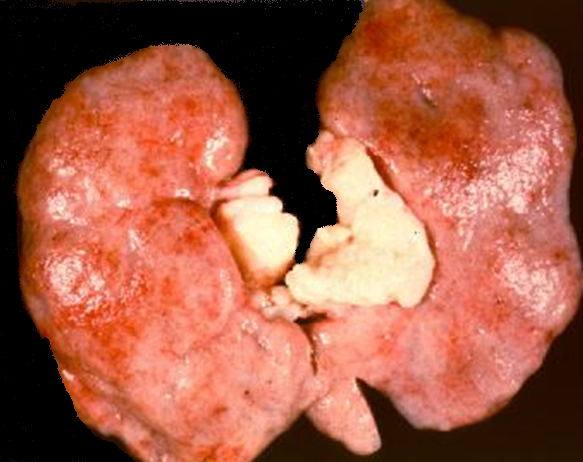 Gross appearance of RPGN - note the flea beaten appearance
Pathology Dept , KSU
Renal   Block
Rapid Progressive Glomerulonephritis (RPGN)
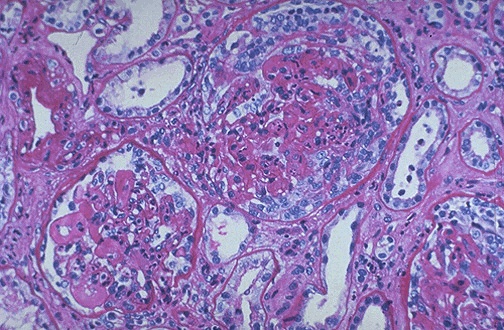 Seen here within the glomeruli are crescents composed of proliferating epithelial cells. Crescentic glomerulonephritis is known as rapidly progressive glomerulonephritis (RPGN) because this disease is very progressive
Pathology Dept , KSU
Renal   Block
Rapid Progressive Glomerulonephritis (RPGN)
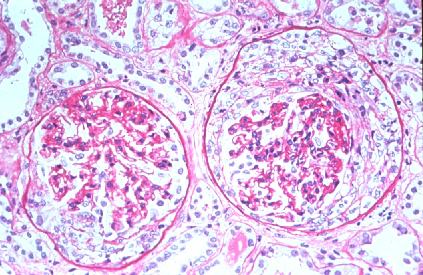 Epithelial cells of Bowman capsule are proliferated . Infiltrating WBCs such as monocytes and macrophages also proliferate compressing the glomerulus, forming a crescent-shaped scar
Pathology Dept , KSU
Renal   Block